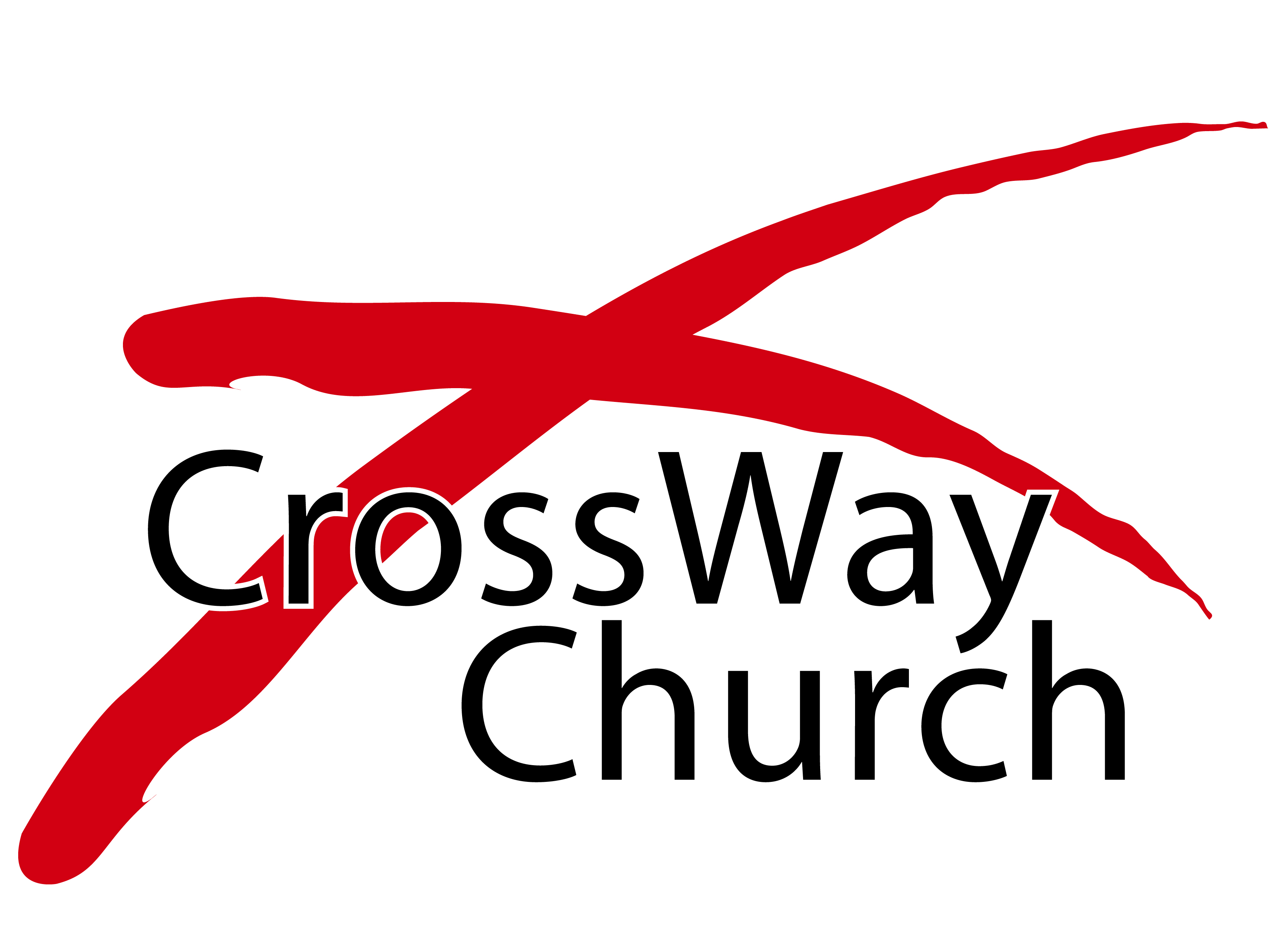 “MORE LOVE TO YOU, O CHRIST!”CW All-Church Retreat 2015
Session 1		Imago Dei [Image of God]—Made to Rule

Session 2		Field, Oxen, and Marriage

Session 3 		Now I Know You Fear Me					
Session 4: 	Only God Satisfies
“Now I Know You Fear Me”
Genesis 22:1-19
Pastor Dave Chae
Session 3 [Saturday Evening]
All-Church Retreat 2015
GENESIS 22:1-19
1 Some time later God tested Abraham. He said to him, “Abraham!” “Here I am,” he replied. 2 Then God said, “Take your son, your only son, whom you love—Isaac—and go to the region of Moriah.  Sacrifice him there as a burnt offering on a mountain I will show you.” 3 Early the next morning Abraham got up and loaded his donkey. He took with him two of his servants and his son Isaac. When he had cut enough wood for the burnt offering, he set out for the place God had told him about. 4 On the third day Abraham looked up and saw the place in the distance.
GENESIS 22:1-19
5 He said to his servants, “Stay here with the donkey while I and the boy go over there. We will worship and then we will come back to you.” 6 Abraham took the wood for the burnt offering and placed it on his son Isaac, and he himself carried the fire and the knife. As the two of them went on together, 7 Isaac spoke up and said to his father Abraham, “Father?” “Yes, my son?” Abraham replied. “The fire and wood are here,” Isaac said, “but where is the lamb for the burnt offering?” 8 Abraham answered, “God himself will provide the lamb for the burnt offering, my son.” And the two of them went on together.
GENESIS 22:1-19
9 When they reached the place God had told him about, Abraham built an altar there and arranged the wood on it. He bound his son Isaac and laid him on the altar, on top of the wood. 10 Then he reached out his hand and took the knife to slay his son. 11 But the angel of the Lord called out to him from heaven, “Abraham! Abraham!” “Here I am,” he replied. 12 “Do not lay a hand on the boy,” he said. “Do not do anything to him. Now I know that you fear God, because you have not withheld from me your son, your only son.”
GENESIS 22:1-19
13 Abraham looked up and there in a thicket he saw a ram caught by its horns. He went over and took the ram and sacrificed it as a burnt offering instead of his son. 14 So Abraham called that place The Lord Will Provide. And to this day it is said, “On the mountain of the Lord it will be provided.” 15 The angel of the Lord called to Abraham from heaven a second time 16 and said, “I swear by myself, declares the Lord, that because you have done this and have not withheld your son, your only son,
GENESIS 22:1-19
17 I will surely bless you and make your descendants as numerous as the stars in the sky and as the sand on the seashore. Your descendants will take possession of the cities of their enemies, 18 and through your offspring all nations on earth will be blessed, because you have obeyed me.” 19 Then Abraham returned to his servants, and they set off together for Beersheba. And Abraham stayed in Beersheba.
TEST OF GOD
When the commands of God seem to contradict the promises of God.
GENESIS 22:1-2
1 Some time later God tested Abraham. He said to him, “Abraham!” “Here I am,” he replied. 2 Then God said, “Take your son, your only son, whom you love—Isaac—and go to the region of Moriah.  Sacrifice him there as aburnt offering on a mountain I will show you.”
Sometimes God will ask us to sacrifice our most prized possession to see if we truly fear Him.
GENESIS 22:1-2
1 Some time later God tested Abraham. He said to him, “Abraham!” “Here I am,” he replied. 2 Then God said, “Take your son, your only son, whom you love—Isaac—and go to the region of Moriah.  Sacrifice him there as aburnt offering on a mountain I will show you.”
How do we pass 
the test of God?
We obey God’s commands 
in light of His Promises.
GENESIS 22:15-19
15 The angel of the Lord called to Abraham from heaven a second time 16 and said, “I swear by myself, declares the Lord, that because you have done this and have not withheld your son, your only son,
GENESIS 22:15-19
17 I will surely bless you and make your descendants as numerous as the stars in the sky and as the sand on the seashore. Yourdescendants will take possession of the cities of their enemies, 18 and through your offspring allnations on earth will be blessed, because you have obeyed me.” 19 Then Abraham returned to his servants, and they set off together for Beersheba. And Abraham stayed in Beersheba.
HEBREWS 11:17-19
17 By faith Abraham, when God tested him, offered Isaac as a sacrifice. He who had embraced the promises was about to sacrifice his one and only son, 18 even though God has said to him, “it is through Isaac that your offspring will be reckoned.” 19 Abraham reasoned that God could even raise the dead, and so in a manner of speaking he did receive Isaac back from death.
PROMISES OF GOD
Provision (Genesis 22:1-19)
Comfort (2 Cor. 7:6)
His Presence (Matt. 28:19-20)
Forgiveness (1 John 1:9)
Joy (Neh. 8:10; Romans 15:13)
Peace (Philippians 4:6-7)
Blessings (Genesis 12:1-3)
Never alone (Hebrews 13:5-6)
Prosperity (Psalm 1:1-3; Joshua 1:8)
His Presence (Matt 28:19-20)
Protection (Psalm 23:1-4)
COMMANDS OF GOD
Godly business practices (Col. 3:23; Matt 7:12).
Stay away from ungodly people (Psalm 1:1-3).
Marry a believer (1 Cor. 7:39).
Worship the Lord your God only.
Obey every command (John 14:21).
APPLICATION QUESTIONS
How has God tested you?

What commands seem to contradict His promises in your life?

How did you do? 

How has obedience grown you? How has obedience challenged you?
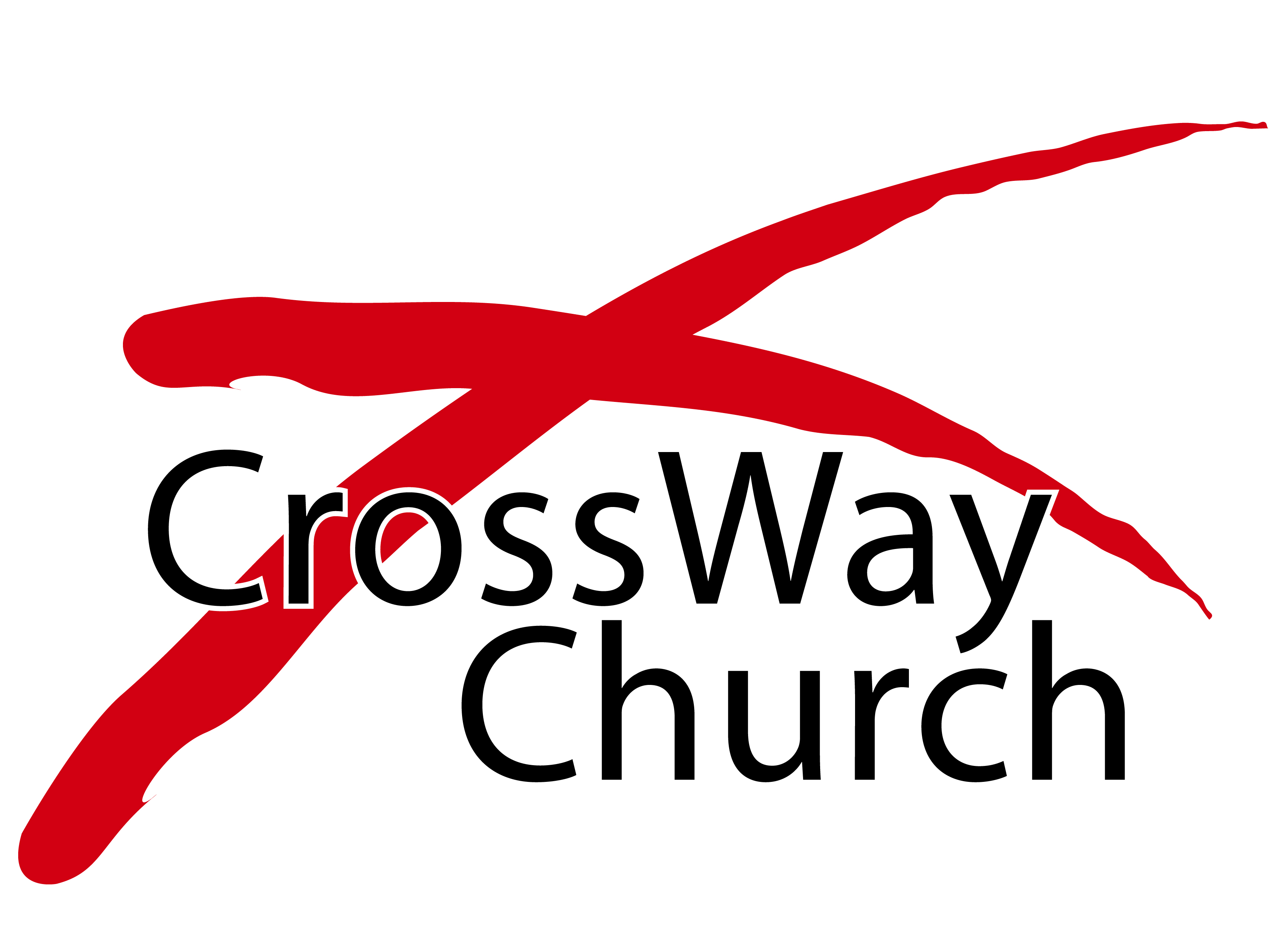